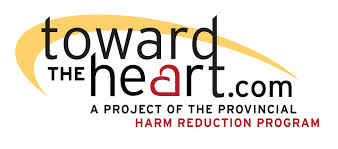 Hospital Scenario 1
Based on Stigma & Trust Findings 
from the 
Peer Engagement and Evaluation Project (PEEP)
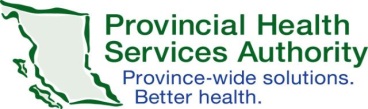 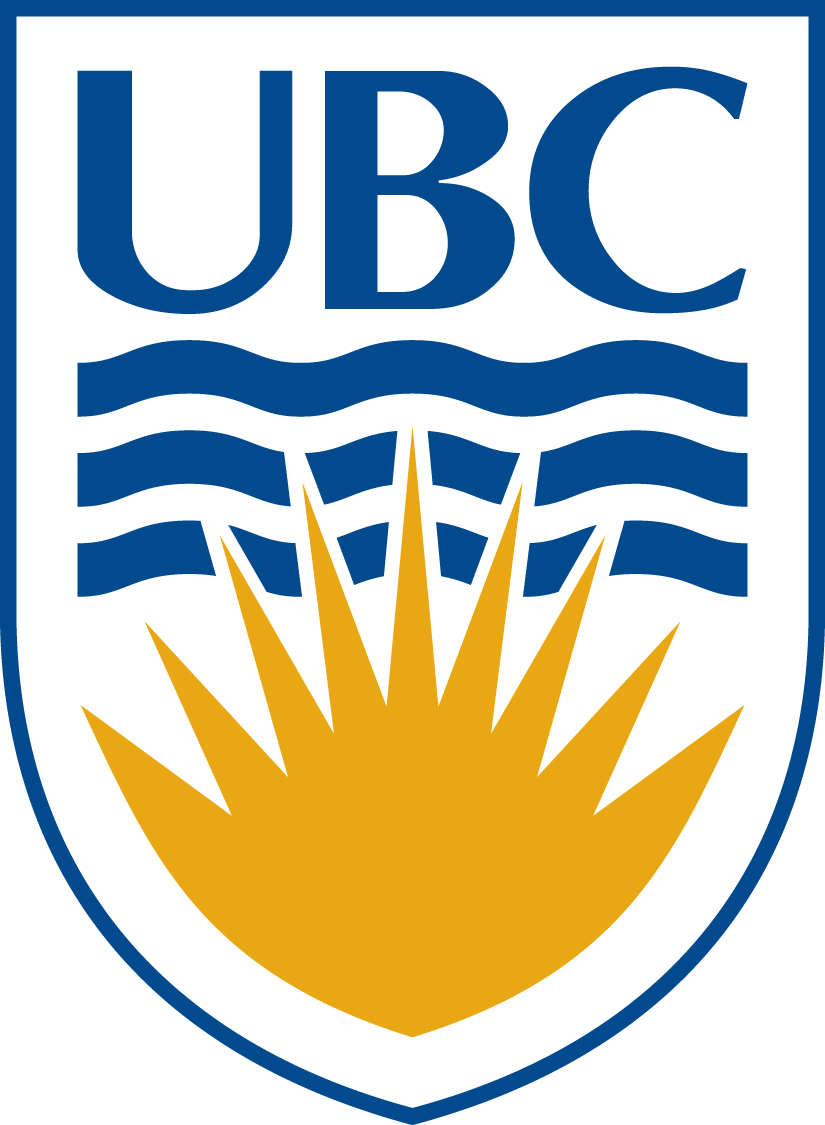 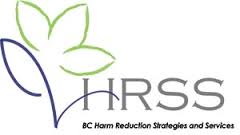 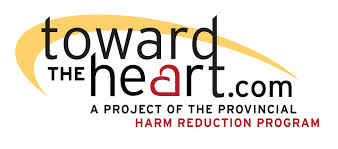 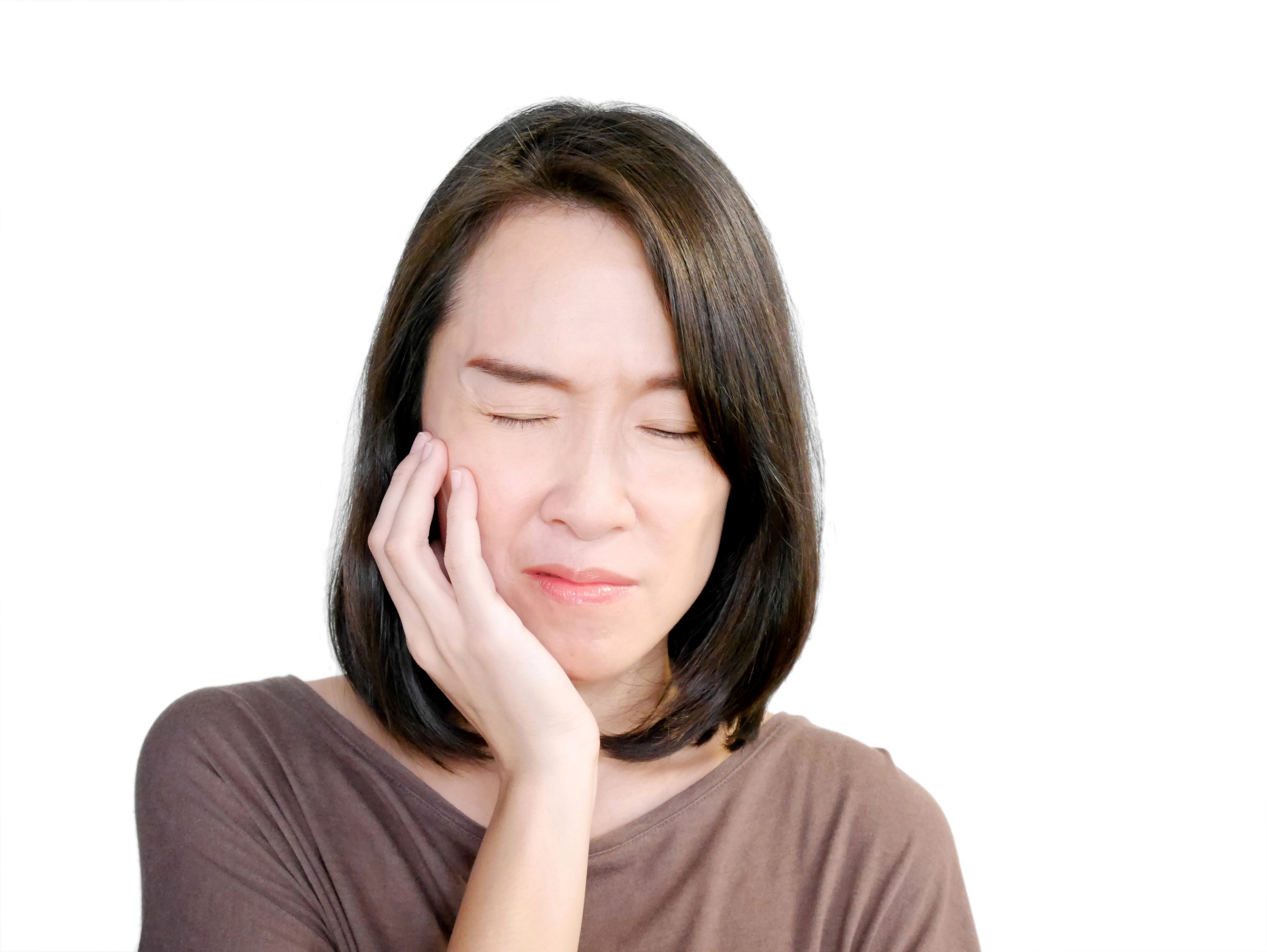 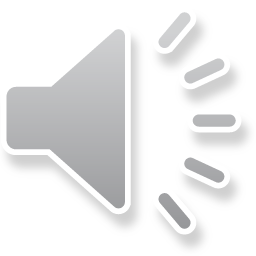 This Scenario comes from the Lived Experience of People Who Use Drugs
“…If someone who’s using needles gets say a lump in their arm, they’re afraid to go to the hospital because they’re afraid…  ‘Cause then there’s a big red check mark that’s put on your record for the rest of your life, you’re now…”
“A junkie.”
“ So people won’t go because they’re scared to be labeled right?”  
– Male & Female, Northern Health Authority
 
“…if you go to the emergency room and you’re there first, you’ll be the last one seen.  They think you’re just there trying to get drugs …or whatever, it doesn’t matter if you’ve got a broken arm and it’s hang out to your frikken’ elbow, your elbow’s popped out, you’re gonna be the last one seen, like it’s that bad up here.” 
– Female, Northern Health Authority
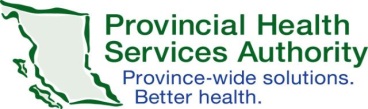 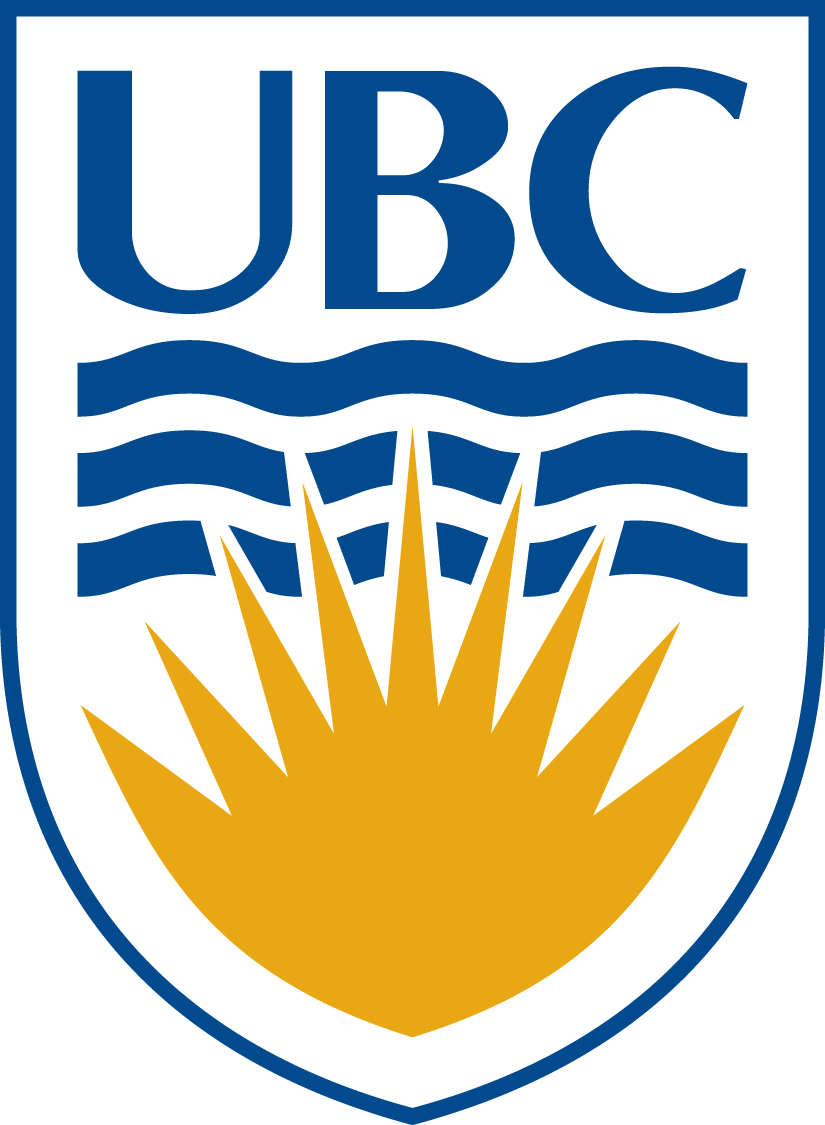 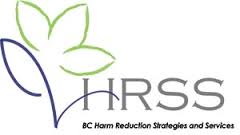 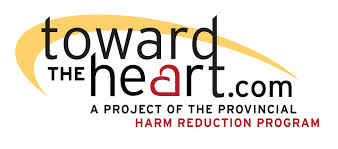 Discussion: Behaviours
How did the staff member or Peer’s behaviour positively or negatively affect the situation?
What might have motivated each person to behave the way they did?
What are the possible outcomes of each person’s behaviours?
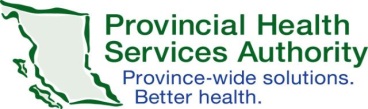 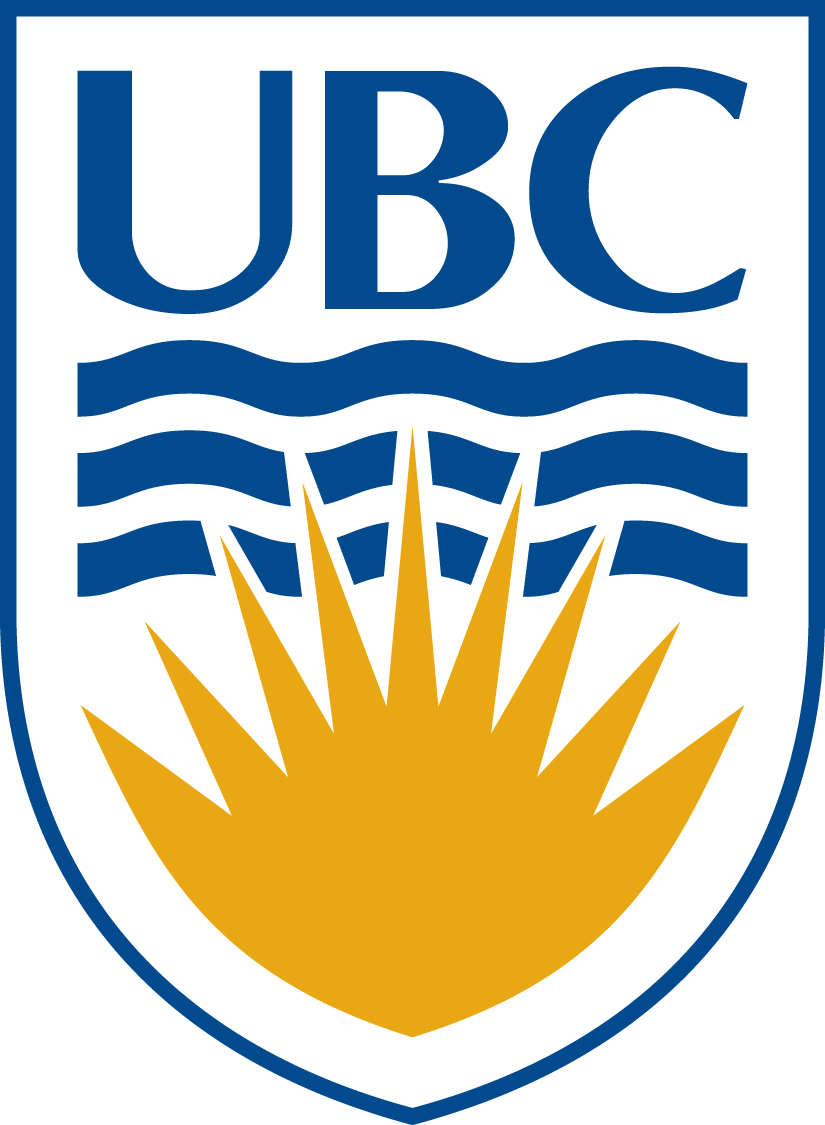 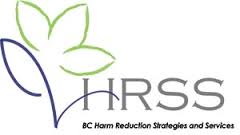 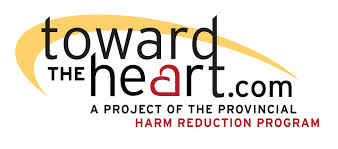 Discussion: The Service
How did the design of the Harm Reduction Service positively or negatively affect the outcome of the situation?
Why might the service be set up that way?
What are some possible outcomes of the way the service was set up?
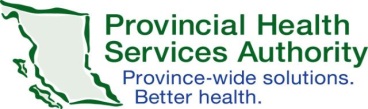 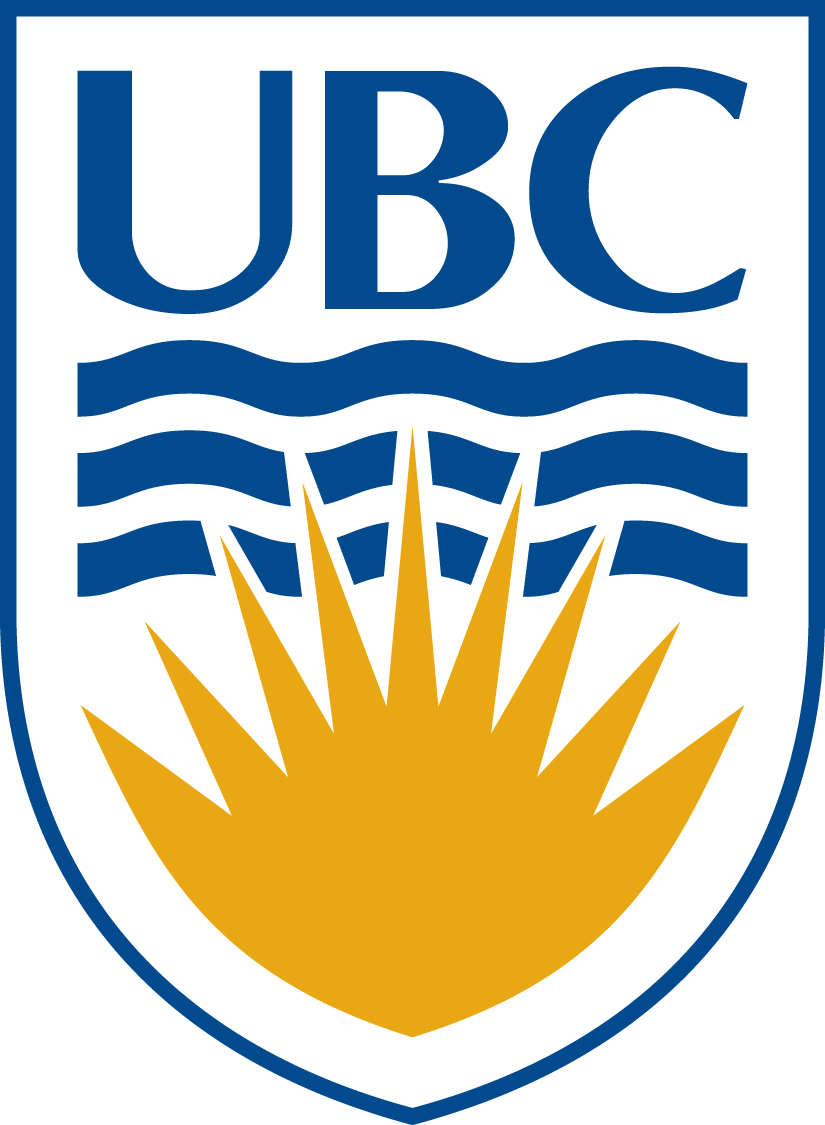 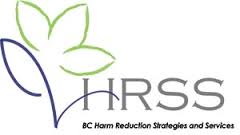 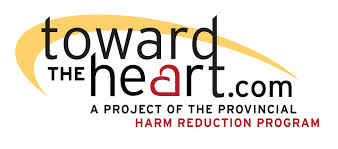 Discussion: The Role of Stigma
Stigma: Strong disapproval and negative judgements toward people who use drugs 

How might stigma contribute to negative outcomes? Consider:
Internal stigma
Stigma in relationships
Stigma in organizations (institutions, government, society)
Stigma in how people communicate
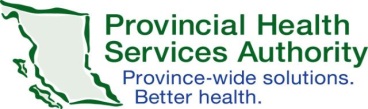 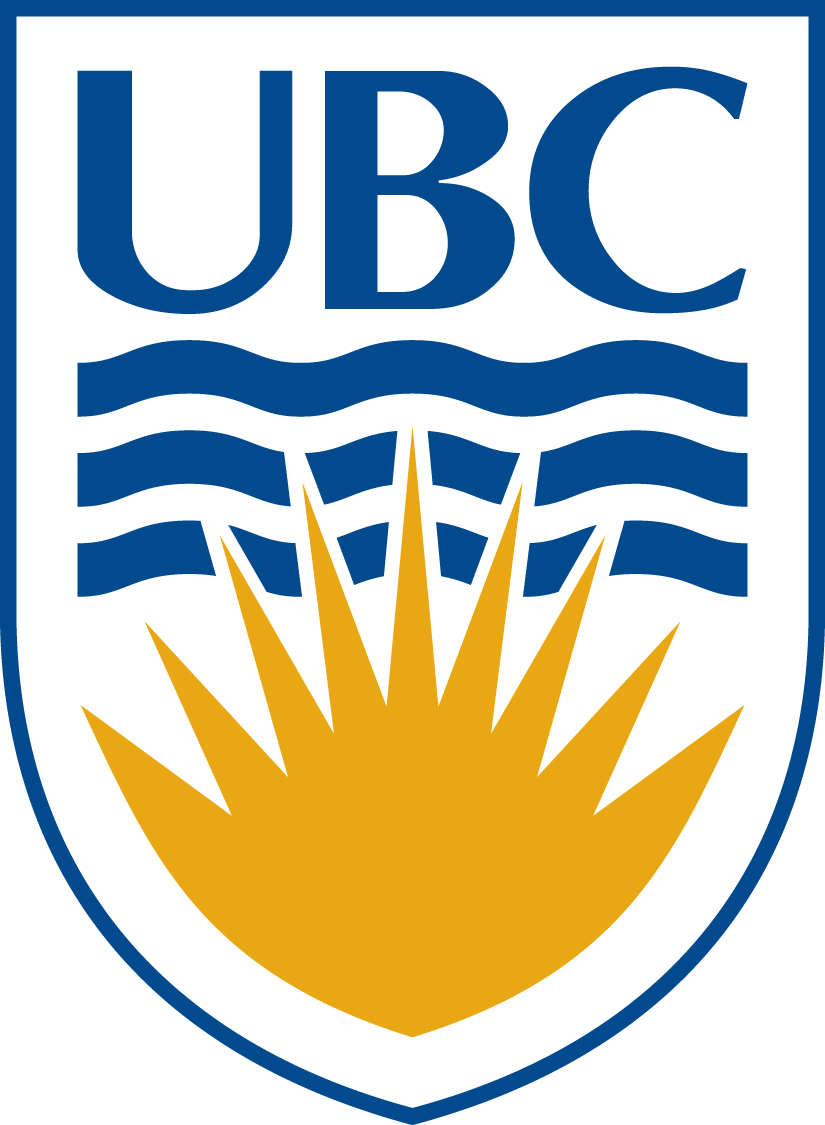 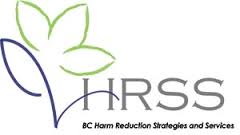 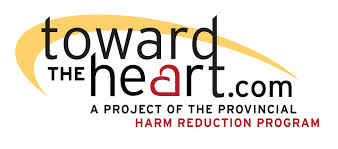 Summary: Options & Opportunities
How might service providers contribute to improving the outcome of the situation? 

What could leaders and management change to produce a positive outcome?

How could Peers participate in producing a better outcome to situations like this?
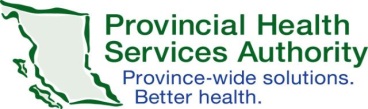 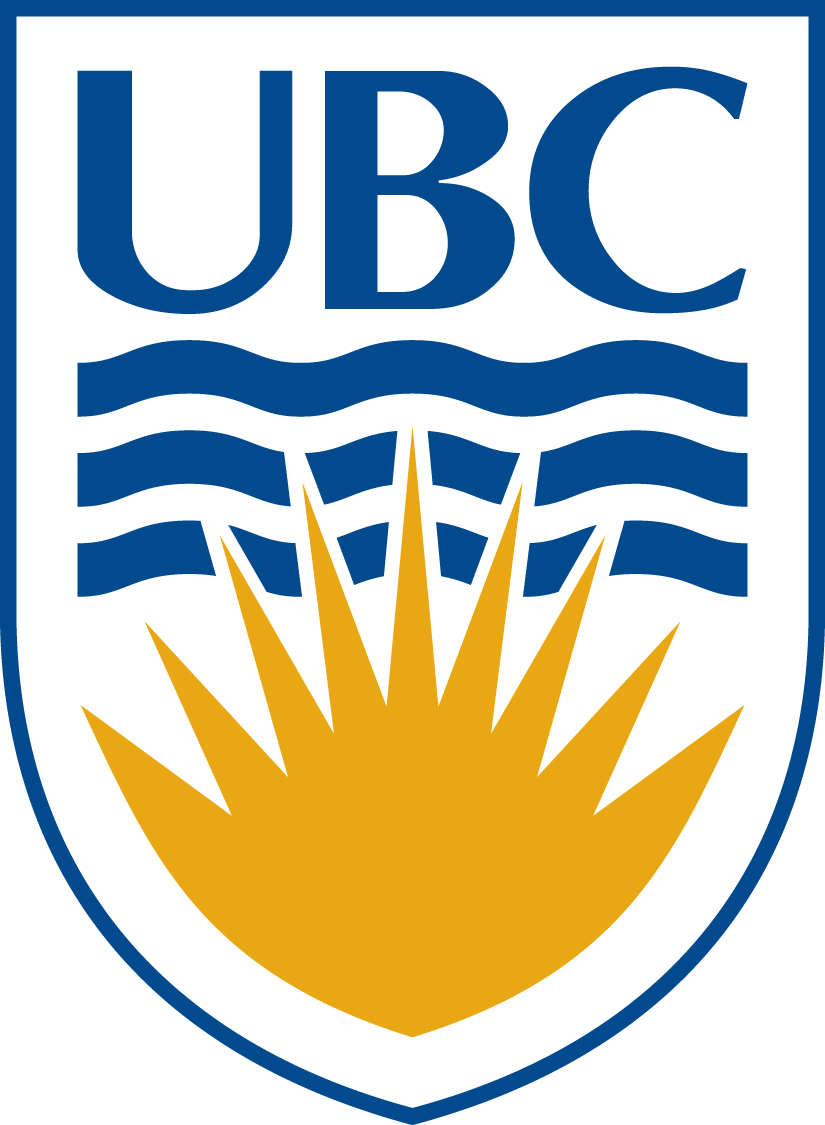 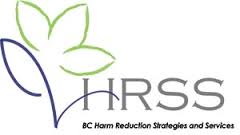 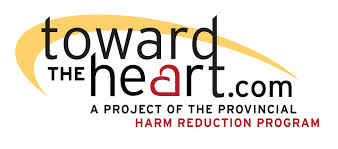 [Speaker Notes: Service Providers: 
Engage respectfully with patients who use illicit drugs
Consider how their interactions influence healthcare seeking behaviour and illicit drug use
Practice trauma-informed care

Leader’s and management
Implement processes to improve equitable treatment of people who use drugs, such as employing peers as advocates in health care facilities
Provide educational opportunities to dispel common misconceptions healthcare practitioners hold about people who use drugs
Support peer-engagement in hospitals 
Integrate anti-stigma education into practitioner training

Peers
Ask hospital staff about how triage is implemented in hospital emergency departments
Participate in Peer engagement processes to provide feedback to their hospital administration about the impact of policies 
Participate in educational services for health care providers about stigma and discrimination and other complex care issues for people who use drugs.]